Microfinance, meaning, features, types, benefits, institutions
Dr. Manish Dadhich
Microfinance
Microfinance is a basis of financial services for entrepreneurs and small businesses deficient in contact with banking and associated services. The two key systems for the release of financial services to such customers include ‘relationship-based banking’ for individual entrepreneurs and small businesses along with ‘group-based models’  where several entrepreneurs come together to apply for loans and other services as a group. 
Similar to banking operation traditions, microfinance entities are supposed to charge their lender’s interests on loans. In most cases the so-called interest rates are lower than those charged by normal banks, certain rivals of this concept accuse microfinance entities of creating gain by manipulating the poor people’s money.
History of Microfinance
Microfinance is not a new concept. Small operations have existed since the 18th century. The first occurrence of microlending is attributed to the Irish Loan Fund system, introduced by Jonathan Swift, which sought to improve conditions for impoverished Irish citizens. In its modern form, microfinancing became popular on a large scale in the 1970s.
The first organization to receive attention was the Grameen Bank, which was started in 1983 by Muhammad Yunus in Bangladesh. In addition to providing loans to its clients, the Grameen Bank also suggests that its customers subscribe to its "16 Decisions," a basic list of ways that the poor can improve their lives.
The "16 Decisions" touch upon a wide variety of subjects ranging from a request to stop the practice of issuing dowries upon a couple's marriage, to keeping drinking water sanitary. In 2006, the Nobel Peace Prize was awarded to both Yunus and the Grameen Bank for their efforts in developing the microfinance system.
History of Microfinance
India's SKS Microfinance also serves a large number of poor clients. Formed in 1998, it has grown to become one of the biggest microfinance operations in the world. SKS works in a similar fashion to the Grameen Bank, pooling all borrowers into groups of five members who work together to ensure that their loans are repaid.
There are other microfinance operations around the world. Some larger organizations work closely with the World Bank, while other smaller groups operate in different nations. Some organizations enable lenders to choose exactly who they want to support, categorizing borrowers with criteria such as level of poverty, geographic region, and type of small business.
Features of microfinance
Collateral requirement: The major feature of the lines of credit and loans under microfinance is that collateral is rarely required. Many microfinancing institutions offer collateral-free financial services to businesses and individuals.
Economic status of borrowers: Generally, the borrowers in microfinance are small businesses or individuals with low income. The purpose is to provide financial assistance to people who do not have access to easy banking solutions and small businessmen or entrepreneurs.
3. Amount of loans: Microfinancing institutions usually provide lines of credit and loans in smaller amounts. The amount may vary depending on factors like the type of business and the location.
4. Loan tenure: The tenure of the loans under microfinance is usually short as an individual can repay the amount in smaller instalments. The borrowers repay the amount of the loan within the time period that micro-financing institutions decide.
5. Purpose: Microfinance loans are for small businesses and low income group individuals. So the main objective of microfinancing institutions is to generate income for the businesses in undeveloped parts of the country.
Types of Microfinance
1.Microloans
Microloans, which are also referred to as microcredits, are given to unemployed or the needful poor people in order to help them attain self–reliance are small in size. 
These loans help the micro industries increase their sales and contribute more to the market. The micro industries can be of various types like basket making, fabric making, sewing etc., and the average global interest rate charged on these microloans is about 35% approximately.
2. Micro savings
These are the savings which allow individuals to save some needful amount for futuristic investment and business purposes irrespective of the minimum balance pressures. These micro saving accounts help individuals serve purposes which are exactly the same as the purposes the saving accounts of foreigners help them accomplish in the western countries. 
Various needful and future desires of people can also be fulfilled with the help of micro-savings.
3. Micro Insurance
Micro insurances provide securities against the risks of uncertainties of lives in various counties. But unlike traditional insurances, microinsurance has very less premiums and policy amounts. 
Yet it is a very good choice for the small scale marketers as they get stable and subtle market security with this component of microfinance. Examples of this kind of insurance include crop security measures and crop insurance, along with various measures and balances that seek to provide some relief on the microloans in case the borrower dies (terms and conditions applied).
Microfinance motivates entrepreneurs and gives them the confidence to start a small business. It also helps individuals spend their savings on basic requirements, such as installing power or other necessary goals. 
With the help of microfinance, small businesses and individuals can put their ideas into reality. Microfinance provides security, economic growth and business opportunities. Here are the benefits of microfinance:
Benefits of Microfinance
Benefits of Microfinance
1. Provides accessibility
2. Offers better loan repayment
3. Provide education opportunities
4. Opens possibilities for future investments
5. Creates job opportunities
6. Reduces financial burden
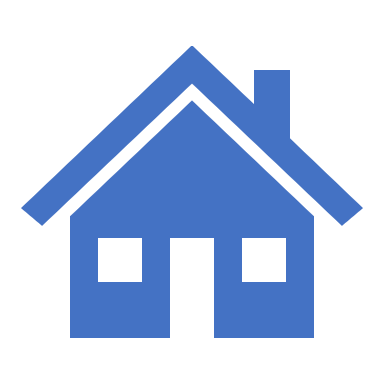 1. Provides accessibility
Individuals with little or zero assets often fail to get loans from major banks. Microfinance loans are easily available for small businesses that have less income. 
Many entrepreneurs find it difficult to provide identification or certification to the traditional banks for loans. Microfinance makes it easier for them to get financial assistance
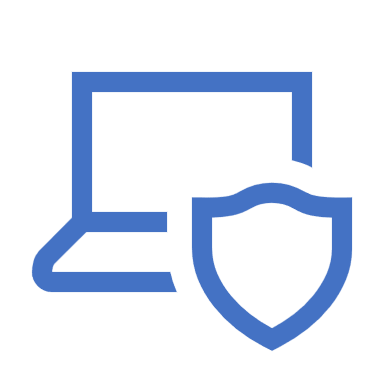 2. Offers better loan repayment
Microfinance helps businesses and individuals become financially empowered so that they can repay their loans. Many microfinancing institutions offer better loan repayment to women entrepreneurs. Providing more women with the benefits of microfinancing can directly help in women empowerment.
3. Provide education opportunities
Many small families in rural areas depend on farming for their income. This can make it difficult for them to invest a lot of money in the education of their children. 
Further, such families may require men at the farm, so their children usually work with them. In such cases, microfinance can help families to focus on providing better education to their children.
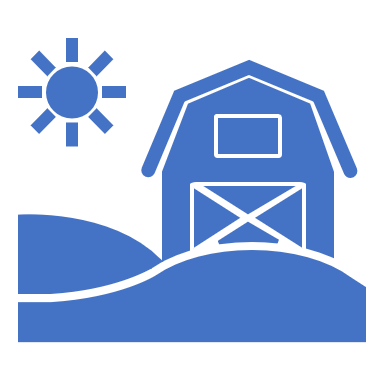 4. Opens possibilities for future investments
Sometimes in rural areas, due to lack of source of income, small businesses compromise with their basic requirements. This can directly affect the profits and revenue. Microfinancing helps such businesses to meet their basic requirements, minimising the financial hindrances and helping them progress. 
When all the basic requirements of a small business meeting, the possibilities of future investments may also increase.
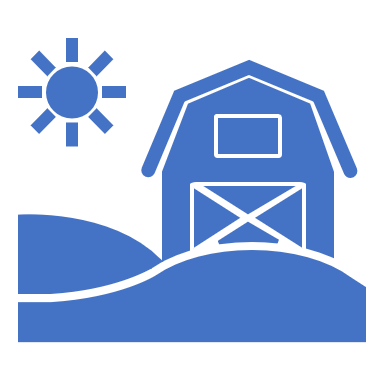 5. Creates job opportunities
Microfinancing often provides businesses with an opportunity to create employment. Businesses can hire employees for different job roles. A business properly funded through microfinance can create local job opportunities and help in local economic growth.
6. Reduces financial burden
Microfinancing can help individuals and businesses in reducing monetary issues by providing them with financial services that allow them to pay their monthly bills. Businesses funded through microfinance gain motivation to focus more on offering better products and services to the target audience. 
Microfinance can make entrepreneurial activities less stressful and allow other community members to engage in such businesses.
Microfinance Channels
SHG-Bank Linkage Programme (SBLP) - This channel was initiated by NABARD in the year 1992. This model encourages financially backward women to come together to form groups of 10-15 members. They contribute their individual savings to the group at regular intervals. Loans are provided to members of the group from these contributions. SHGs are also offered bank loans at later stages, and these loans can be used for funding income generating activities.This model has achieved a lot of success in the past and it has also gained a lot of popularity for contributing to the empowerment of women in the country. Once these self-sustaining groups reach stability, they function almost independently with minimal support from NABARD, SIDBI, and NGOs.
Microfinance Institutions (MFIs) - These institutions have microfinance as their primary operation. These lend through the concept of Joint Liability Group (JLG), i.e., an informal group that consists of 5-10 members who seek loans either jointly or individually.
The different types of institutions offering microfinance in India are:
MFI act as a supplement to the services offered by banks. Apart from offering micro credit, financial services such as insurance, savings, and remittance are provided. Non-financial services such as training, counselling, and supporting borrowers are offered in the most convenient manner as well.
Commercial banks
Credit unions
Non-governmental organisations (NGOs)
Sectors of government banks
Cooperatives
Microfinance Companies in India
Arohan Financial Services Pvt Ltd
BSS Microfinance Pvt Ltd
Cashpor Micro Credit
Equitas Microfinance Pvt Ltd
Asirvad Microfinance Pvt Ltd
Bandhan Financial Services Pvt Ltd
Disha Microfin Pvt Ltd
Annapurna Microfinance Pvt Ltd
ESAF Microfinance and Investments Pvt Ltd
Fusion Microfinance Pvt Ltd
Lenders Offering Microfinance Loans to MFIs
Reliance Money – Reliance Money offers microfinance solutions at great interest rates by partnering with microfinance institutions (MFIs). The documentation required for this is limited. Wholesale funding is provided to MFIs for on-lending. The lender also helps with guarantees so that MFIs are able to get loans from alternative sources.
State Bank of India (SBI) – SBI offers loans to microfinance institutions and NGOs that act as intermediaries for financing the needs of eligible entrepreneurs in the lower segment of the society. These term loans can be repaid every month, quarter, or at intervals of 6 months. The total repayment period cannot be more than 3 years and cash credit loans should be renewed on an annual basis.
Axis Bank – Axis Bank offers loans to microfinance institutions that financially empower low-income earners and micro-entrepreneurs. The bank has partnered with several MFIs across the country. Term loans are offered by the bank to MFIs that extend this to the eligible borrowers.
DCB Bank – DCB Bank offers two types of products as part of microfinancing. These are term loans and loans to MFIs for on-lending purposes.
Documents Required for a Microfinance Loan
Updated application form
PAN card, copy of Passport, ration card
Proof of office address
Passport-size photos of the applicants and co-applicants
Certified copies of AOA/MOA/Partnership deed
Track record of repayment
Audited financials of the previous 2 years
ITR of partners/directors for the previous 2 years
Bank account statements for the past 6 months
Proforma invoice to the equipment that is to be financed
For lawyers, CAs, architects, and doctors - Professional qualification certificates
CONCLUSION
As is common knowledge, financial institutions play a crucial role in the growth of our economy. 
Microfinance has a significant impact on reducing poverty in societal structure. In India, several banks have started lending money to microfinance institutions. It promotes women’s empowerment, which is a significant step in the growth of the nation.
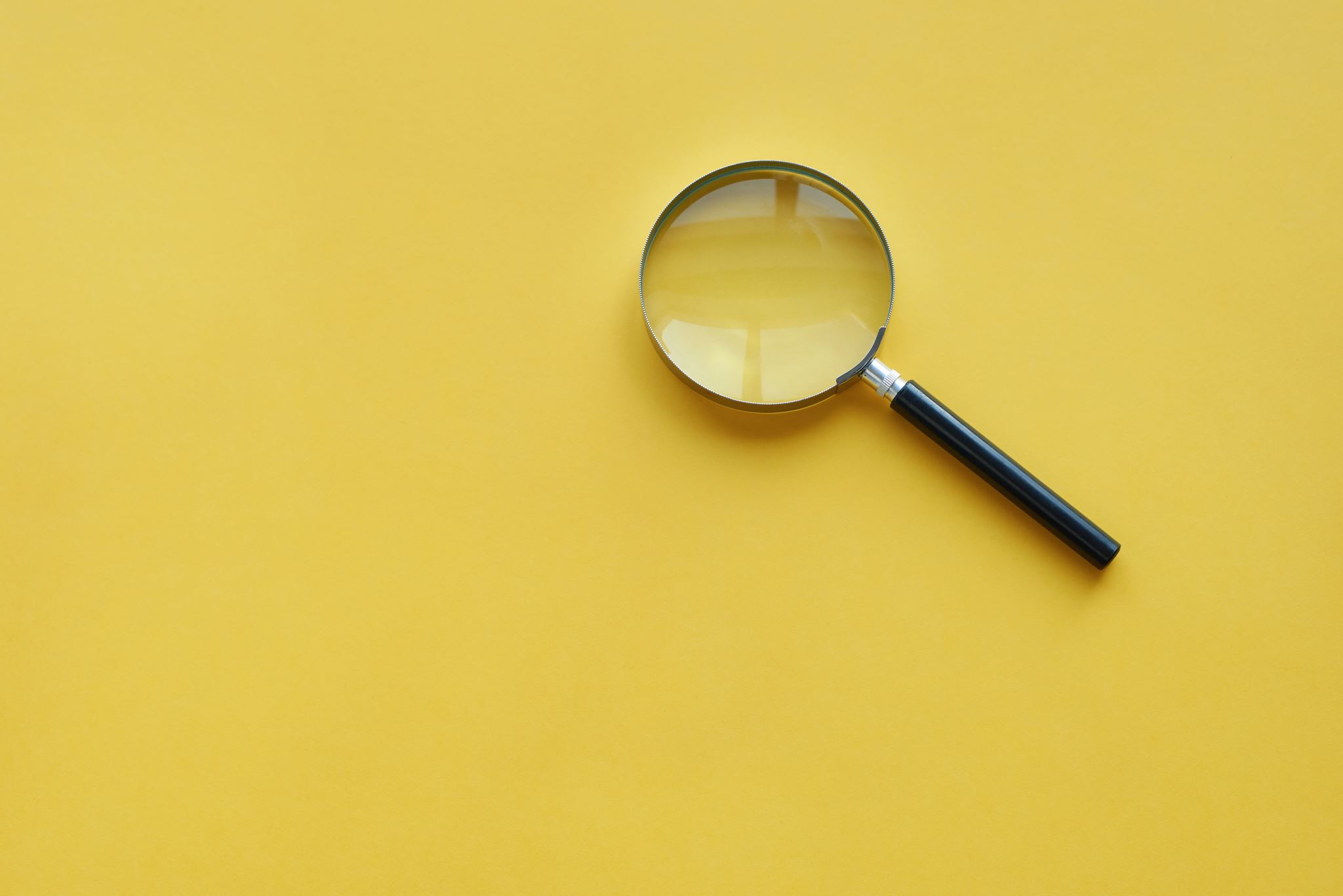 Thank you